Real.PPT FREE TEMPLATE #75
https://pptfree.wonjc.com
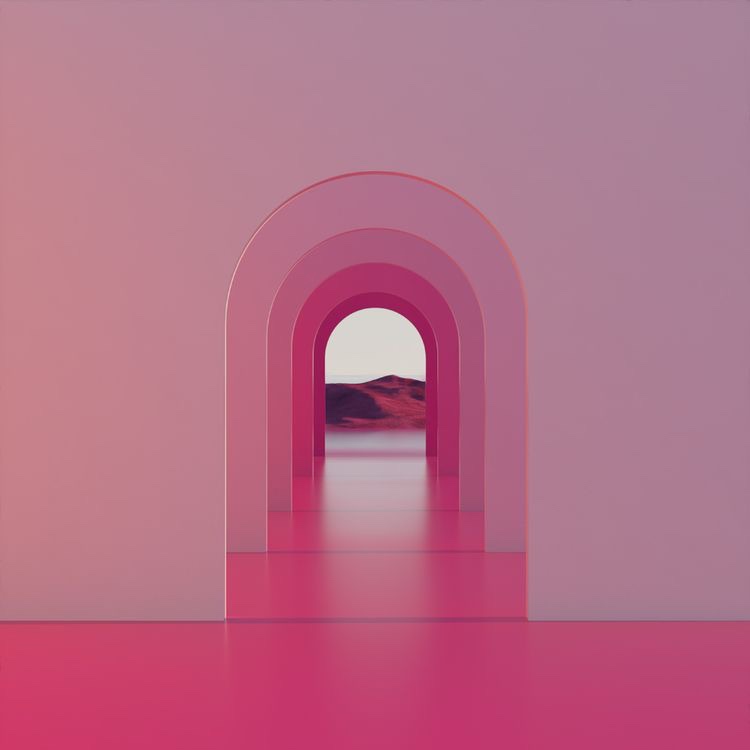 This is my life, my story, my book.
I will no longer let anyone else write; Nor will I apologize for the edits I make.
The pain you feel today is the strength you feel tomorrow. For every challenge encountered there is an opportunity for growth.
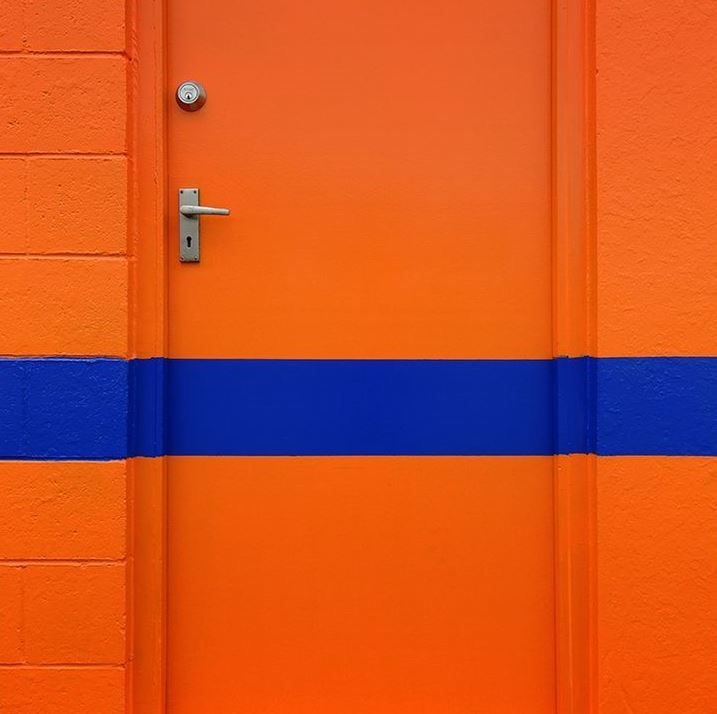 Trying harder makes the resistance more.
The secret of getting ahead is getting started. The secret of getting started is breaking your complex overwhelming tasks into small manageable tasks, and then starting on the first one.
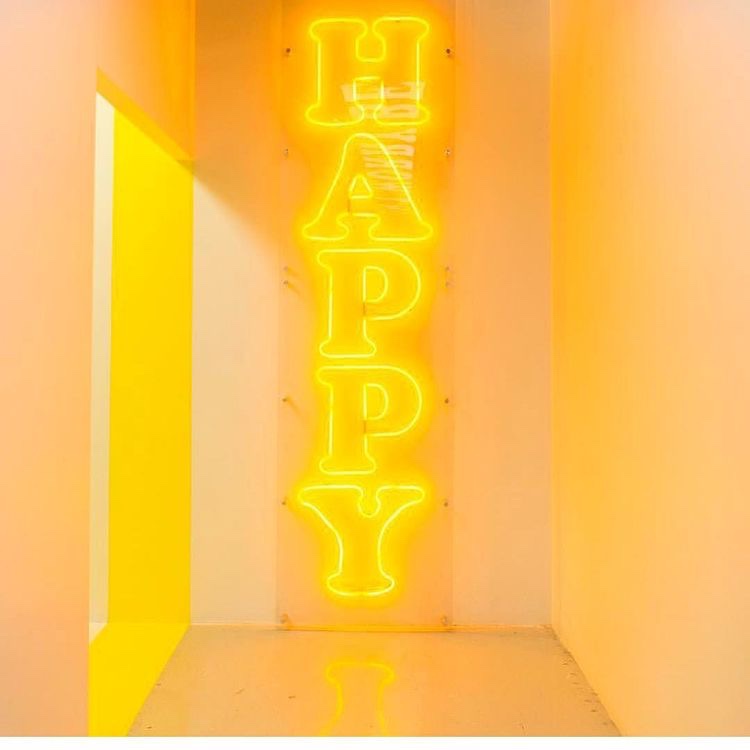 There isn’t a stronger connection between people than storytelling
It is a new day, fresh start, fresh energy, new opportunities. Get your mind right, be thankful, be positive and start your day right.
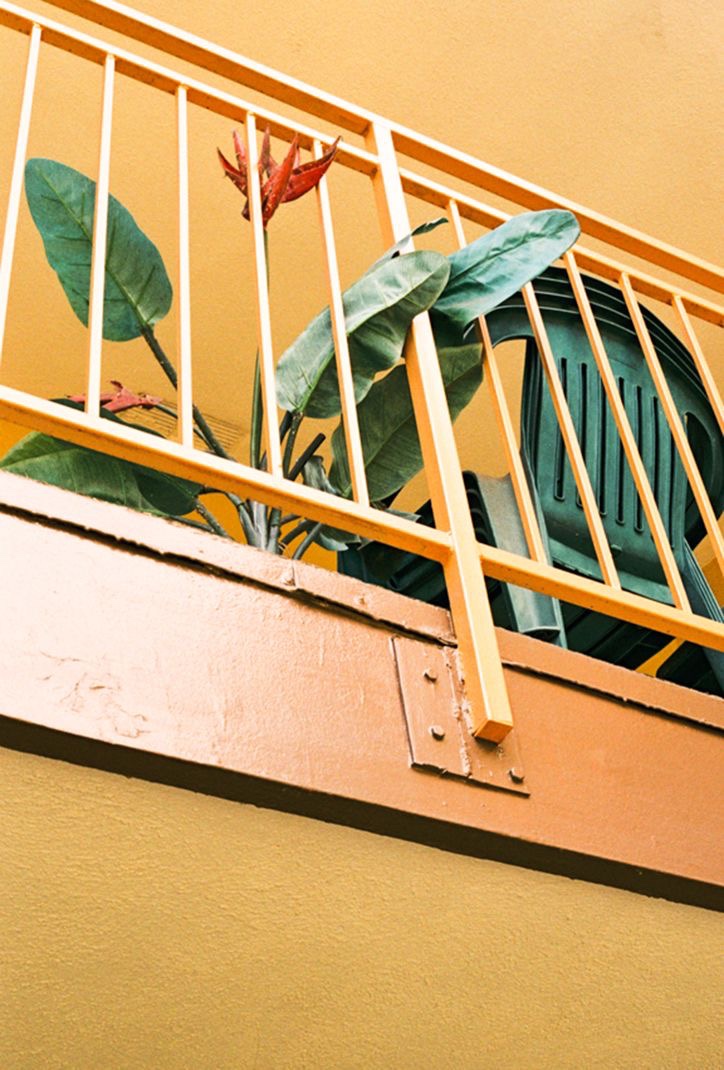 When you allow a thought of doubt to enter your mind, the law of attraction will soon line up one doubtful thought after another. The moment a thought of doubt comes, release it immediately. Send that thought on its way. Replace it with ”I know I am receiving now.” And feel it.
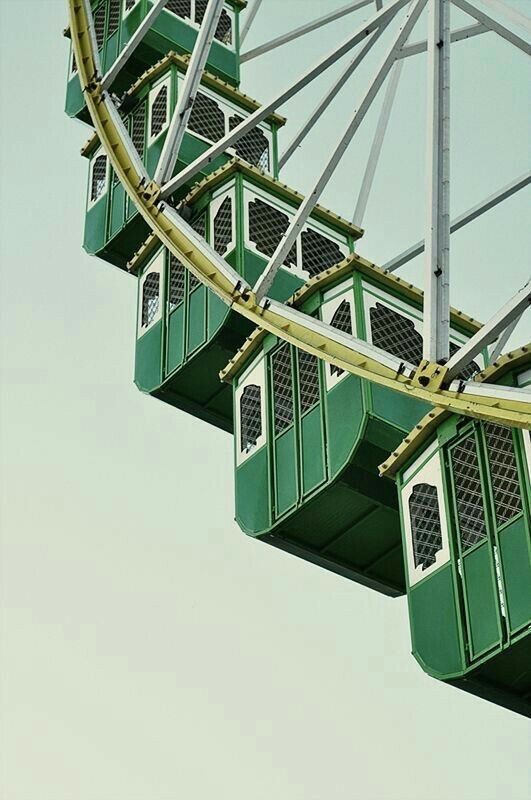 Trying harder makes the resistance more. It’s letting go of the oars that makes it less. It’s trusting the process. It’s trusting the stream. It’s trusting that you have an inner being that is calling you toward it.
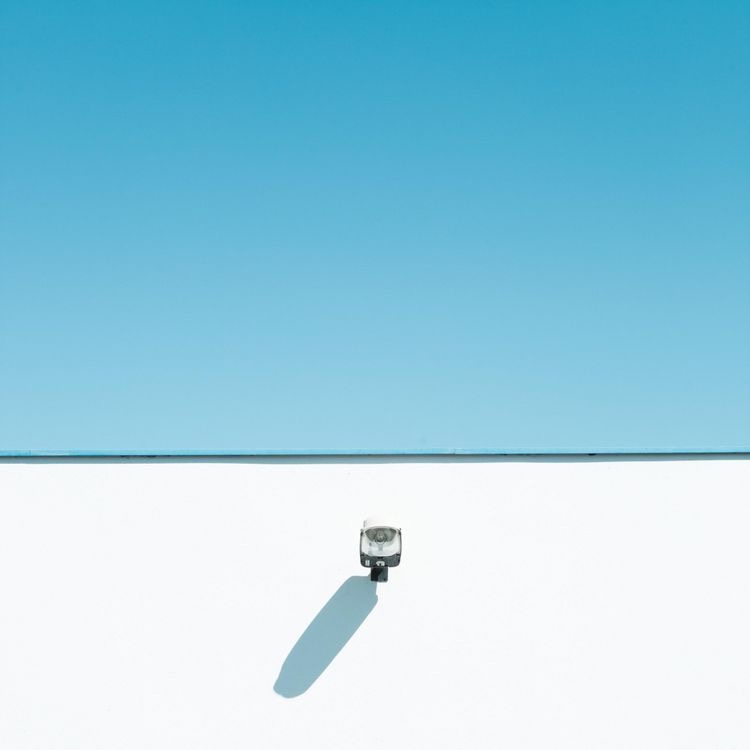 The person who makes a success of living is the one who see his goal steadily and aims for it unswervingly. That is dedication.
THANK YOU 